Stealthy Attacks on Pheromone Swarming Methods
Janiece Kelly, Texas State University  Seth Richter, LeTourneau University 
Dr. Mina Guirguis, Texas State University
Pheromone Swarming Control
Advantages
Robust
Adaptive
Less manpower
Applications
Border Control
Area Coverage
Search and Rescue
Research Question: How secure are pheromone swarming methods?
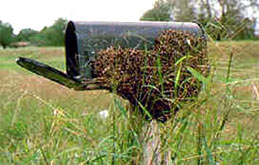 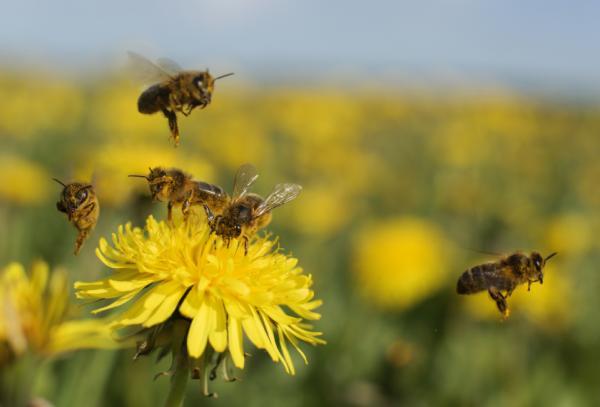 Swarming Implementation
iRobot Create Robots
Movement Probability, pi




Server Scheme
p1
p2
p4
p3
SERVER
Stealthy Attacks
Full Proximity (FP)
Complete (C)




Probability Threshold (PT)
A
A
Δ(B,T) + Δ(C,T) < PT
Δ(B,T) + Δ(C,T) ≥ PT
Δ(B,T)
Δ(C,T)
Δ(B,T)
Δ(C,T)
B
C
C
B
Server (T)
Server (T)
Assessment Metrics
Damage
Collisions
Map differences
Steps failed to complete due to a collision
Cost
Number of signals blocked
Potency = Damage / Cost
Configurations
AOI Coverage
Conclusions
Acknowledgment
System is vulnerable to stealthy attacks
Stealthy attack potency can be 14 times that of DoS
Parameters that affect attack potency:
Radius of attack
Probability threshold
Number of agents/targets present
This research is funded by NSF REU award #1156712 that is co-funded by the DoD and by NSF award #1149397.